Llannon community council organisation chart
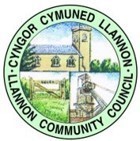 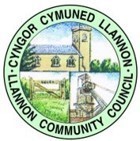 CLERK & RESPONSIBLE FINANCIAL OFFICER 
37 HRS
DEPUTY-CLERK 
24 HRS
PROPERTY & FACILITIES OFFICER 24 HRS
ASSETS & MAINTENANCE OPERATIVE LEAD
SUMMER 28 HRS
WINTER 14 HRS
Y CWTSH MANAGER
GRANT FUNDED POST
23 HRS
BAR SUPERVISOR
16 HRS
PLAYGROUND INSPECTOR & FIRE SAFETY OFFICER 5 HRS
CARETAKER 
6 HRS
Y CWTSH ASSISTANTS
3 X GRANT FUNDED POSTS
TOTALLING 23 HRS
ASSETS & MAINTENANCE OPERATIVE
35 HRS
CLEANER 
14 HRS
CASUAL STAFF
2 X POSITIONS
ASSETS & MAINTENANCE OPERATIVE
SUMMER 30 HRS
WINTER 15 HRS
FACILITIES & ADMINISTRATION ASSISTANT 25 HRS
ASSETS & MAINTENANCE OPERATIVE
4 HRS
[Speaker Notes: EXISTING STRUCTURE UP TO 31/03/2023]
Llannon community council organisation chart
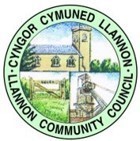 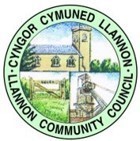 CLERK & RESPONSIBLE FINANCIAL OFFICER 
37 HRS
DEPUTY-CLERK 
37 HRS
PROPERTY & FACILITIES OFFICER 16 HRS
ASSETS & MAINTENANCE OPERATIVE LEAD
37 HRS
Y CWTSH MANAGER
GRANT FUNDED POST
15 HRS
BAR SUPERVISOR
8 HRS
PLAYGROUND INSPECTOR & FIRE SAFETY OFFICER 5 HRS
ASSETS & MAINTENANCE OPERATIVE ASSISTANT LEAD
SUMMER 28 HRS
WINTER 14 HRS
CARETAKER 
6 HRS
CLEANER 
14 HRS
CASUAL STAFF
2 X POSITIONS
FACILITIES & ADMINISTRATION ASSISTANT 25 HRS
ASSETS & MAINTENANCE OPERATIVE
37 HRS
ASSETS & MAINTENANCE OPERATIVE
SUMMER 30 HRS
WINTER 15 HRS
[Speaker Notes: PROPOSED NEW STRUCTURE FROM 01/04/2023]